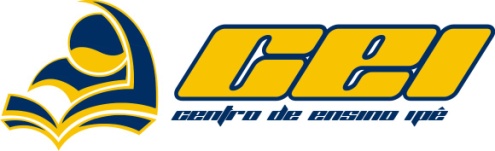 lojanaescola.com.br/colegioipeteresopolis
MANTER  NA MOCHILA TODOS OS DIAS

Mudas de roupas (1 por dia)
Toalha de boca ou mão   (1 por dia para o lanche)
Pente ou escova de cabelo
1 estojo que comporte a escova e o creme dental
1 creme dental (será necessário repor)
1 escova de dente (será necessário repor)
1 garrafa  para beber água com tampa

LANCHE
O lanche  deverá ser enviados pela família diariamente.
MATERIAL ESCOLAR

01-estojo 

01-tesoura sem ponta

01- caixa de lápis de cor

01-caixa de giz de cera
 
02-Lápis de escrever
 
01-pasta grande na cor azul (para levar o livro)

01-pasta pequena na cor azul para guardar a agenda
01- apontador para lápis
 
01-vidro de cola 

01-borracha

01-pasta catálogo com 50 envelopes plásticos     ( fica na sala)

02-cadernos grandes na cor azul
01-Revista velha para recorte
É obrigatório o uso de uniforme escolar e tênis escuro sem detalhes coloridos, conforme o regimento da escola  ( do berçário  ao 5º ano- responsabilidade dos pais).
 Todo o material, bem como as peças do uniforme deverão vir devidamente etiquetados com o nome do aluno e da respectiva turma.